План по доходам городского округа Нижняя Салда,  
 9 месяцев 2023 года, тыс. руб.

Всего доходов : 744 187,0 тыс.руб.
Исполнение по доходам городского округа Нижняя Салда  
за 9 месяцев 2023 года, тыс. руб.
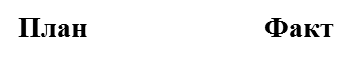 План по расходам бюджета городского округа Нижняя Салда,  
 за 9 месяцев 2023 года, тыс. руб.

Всего расходов: 821 935,0 тыс.руб.
Исполнение по расходам бюджета городского округа Нижняя Салда  
за 9 месяцев 2023 года, тыс. руб.
План                        Факт